Functions
Functions
May 2017
1H Q11*
Nov 2017
2H Q22
SAM
2H Q7*
June 2018
2H Q11
SAM
3H Q10
Nov 2018
1H Q19
Spec 1
2H Q18
Nov 2018
3H Q10
Spec 2
2H Q9
May 2019
1H Q21
With graphs
*mainly graphs
SAM 2H Q7
Functions
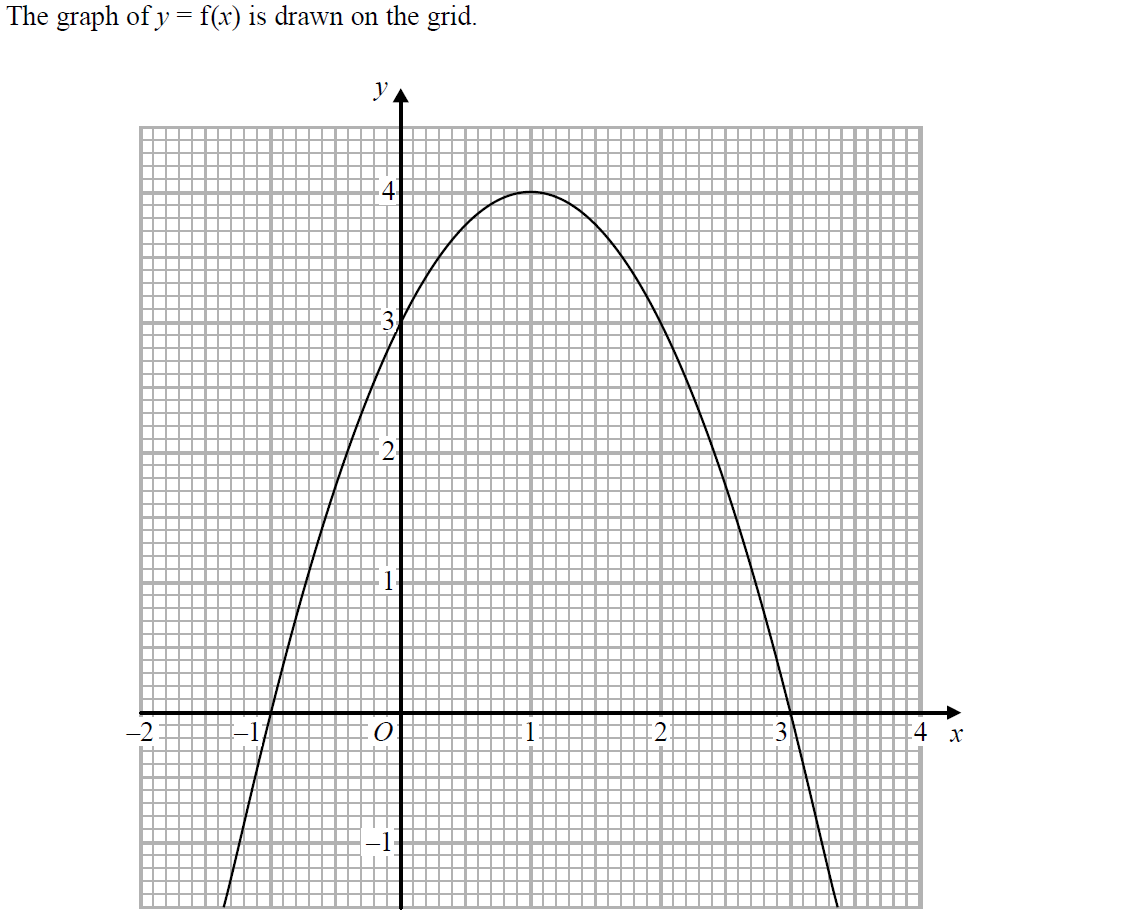 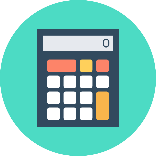 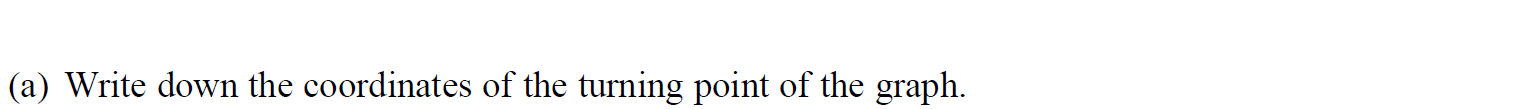 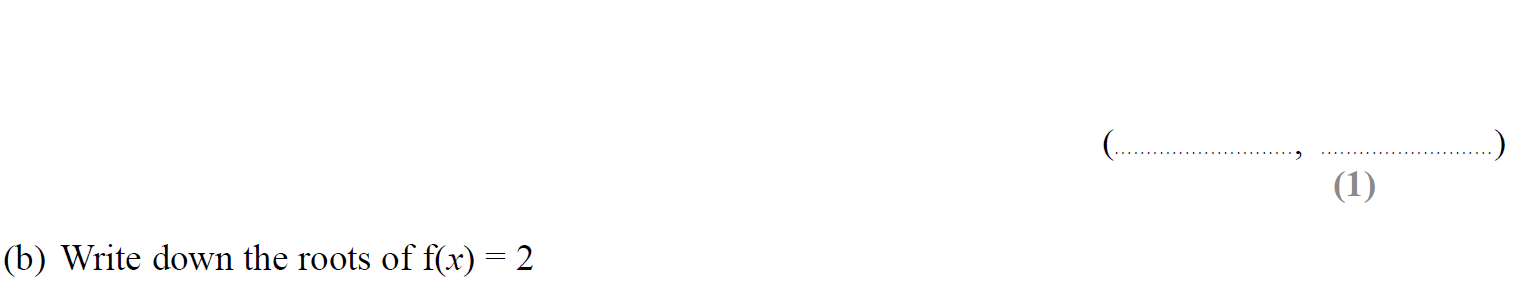 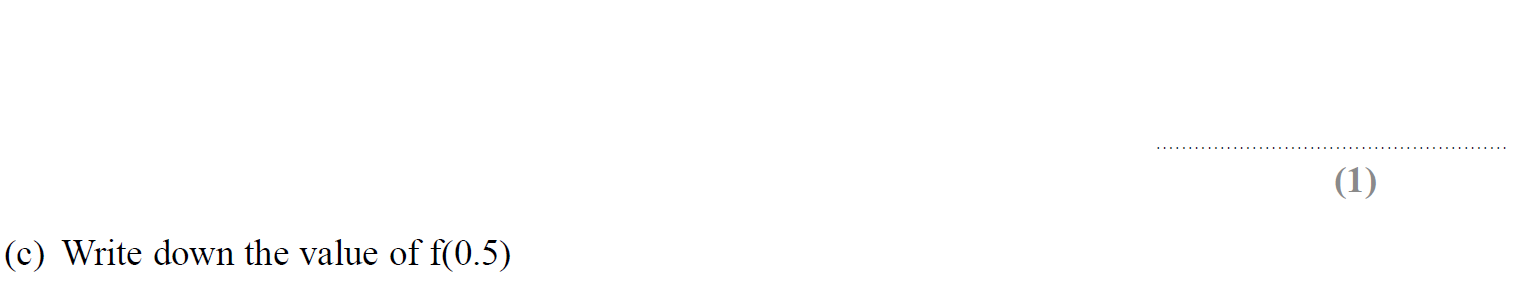 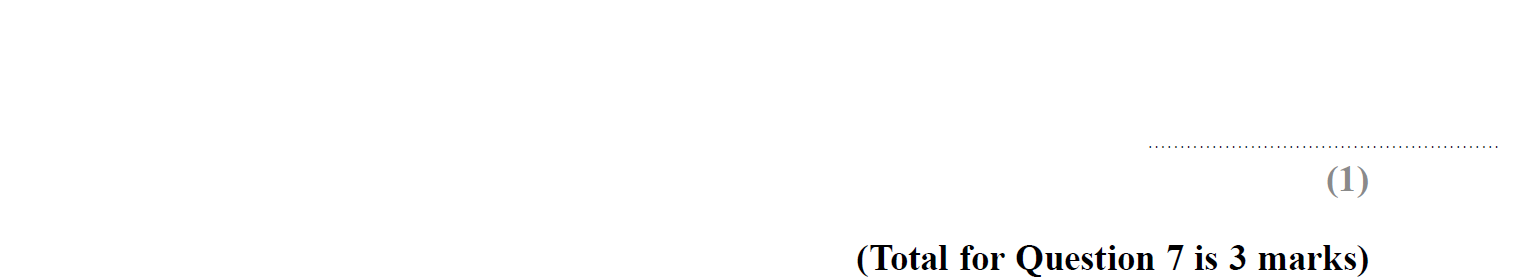 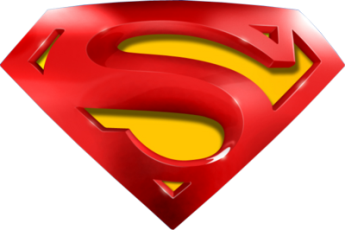 SAM 2H Q7
Functions
A
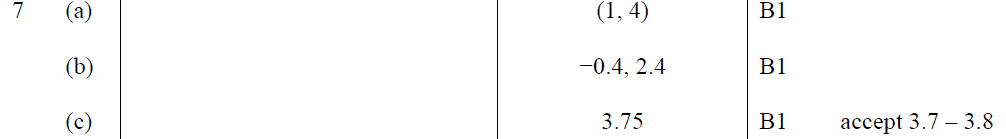 B
C
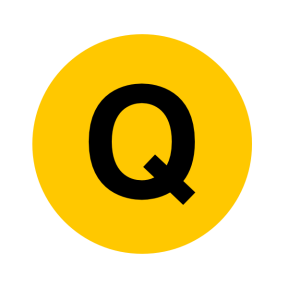 SAM 3H Q10
Functions
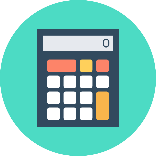 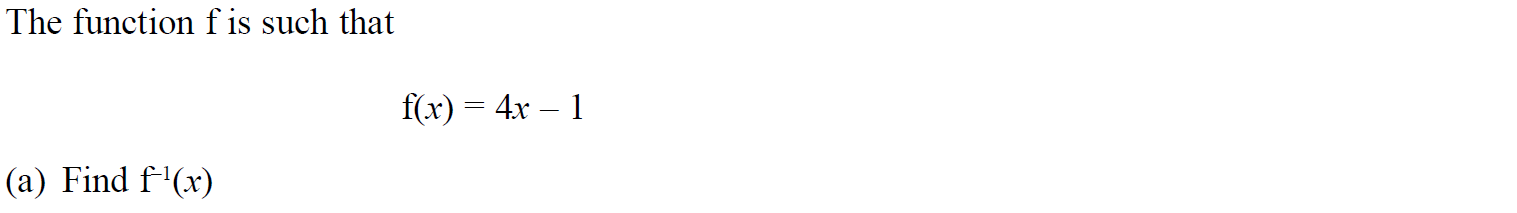 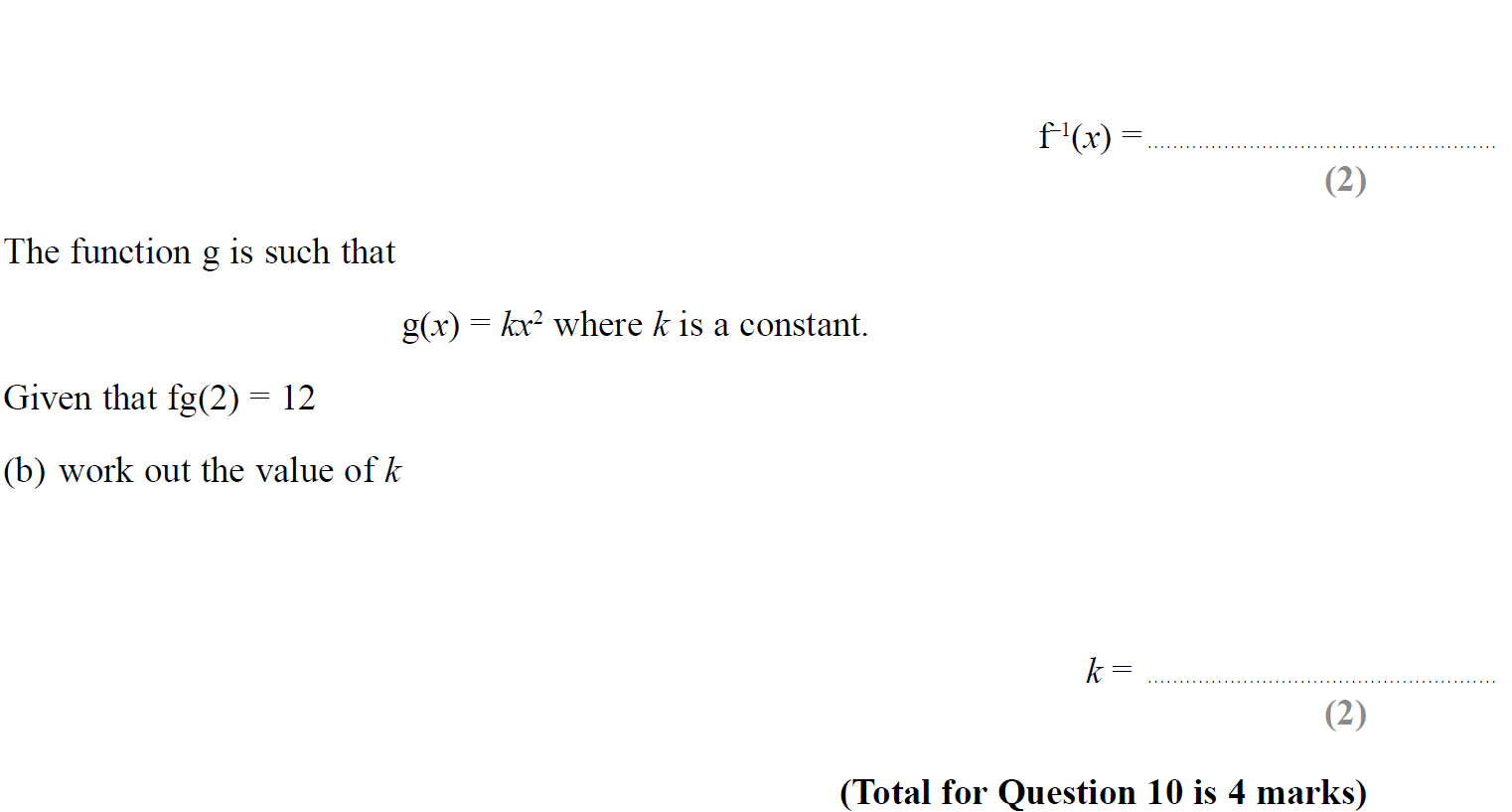 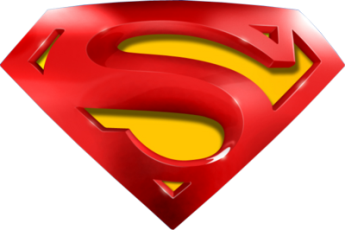 SAM 3H Q10
Functions
A
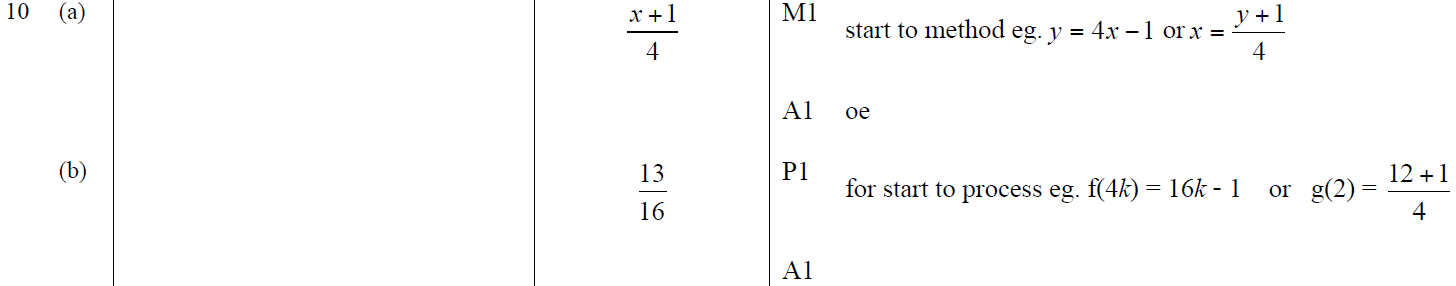 B
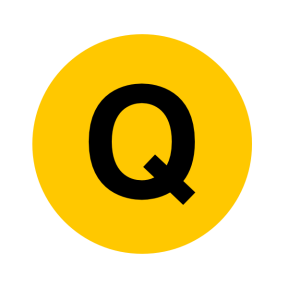 Specimen Set 1 2H Q18
Functions
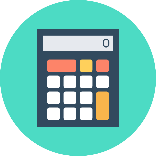 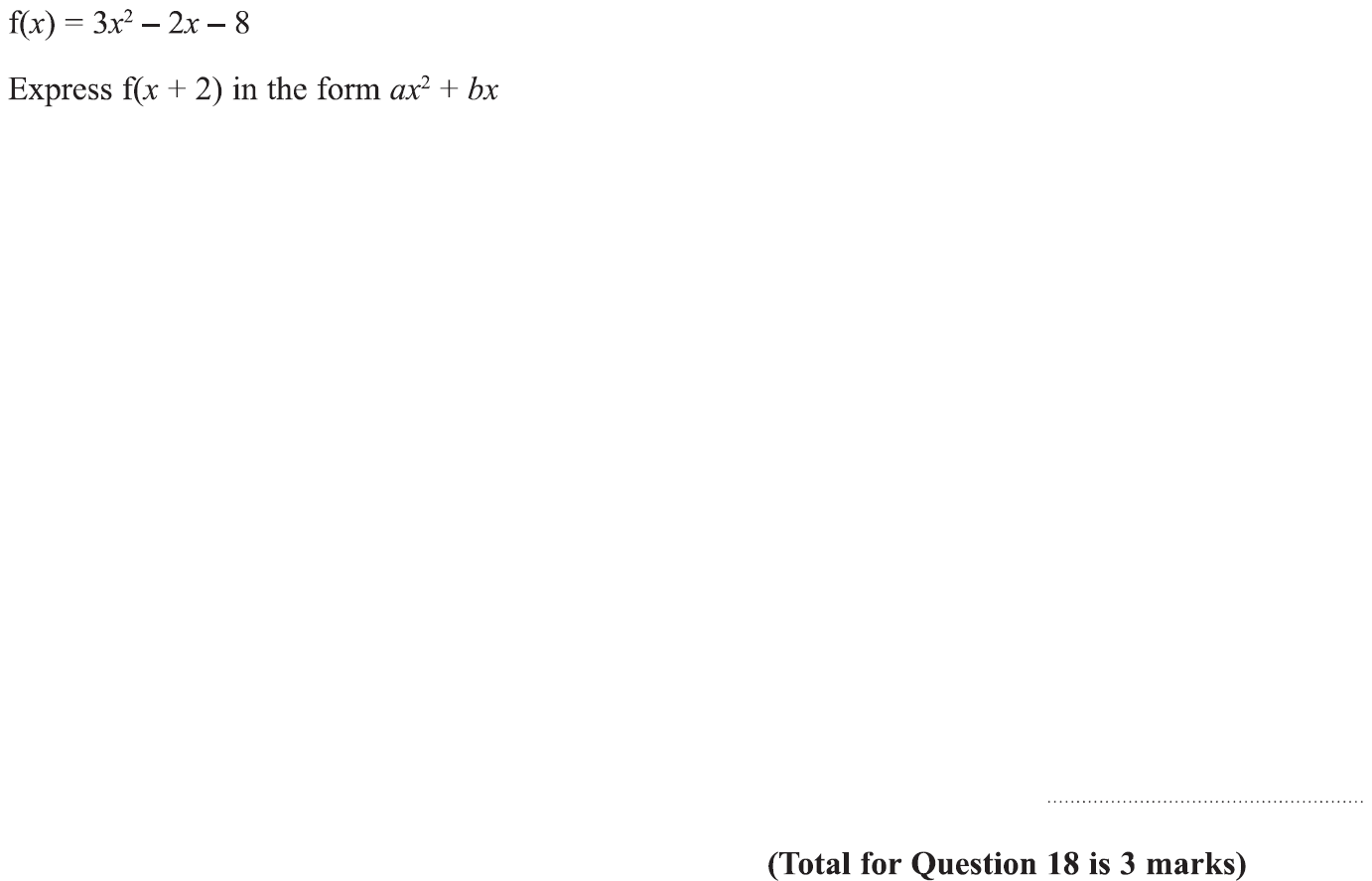 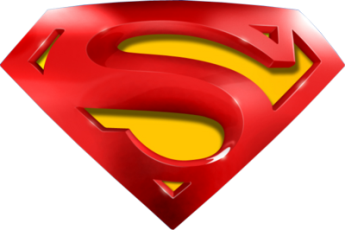 Specimen Set 1 2H Q18
Functions
A
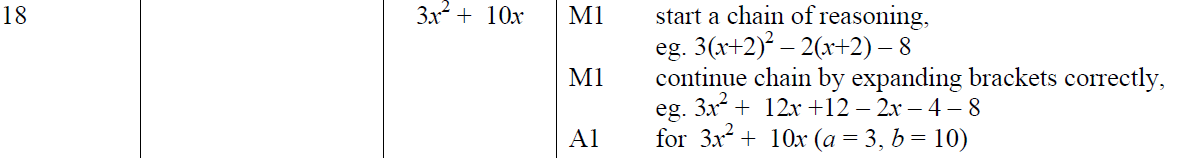 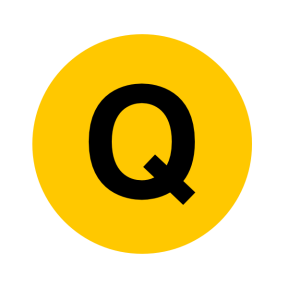 Specimen Set 2 2H Q9
Functions
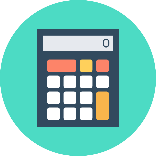 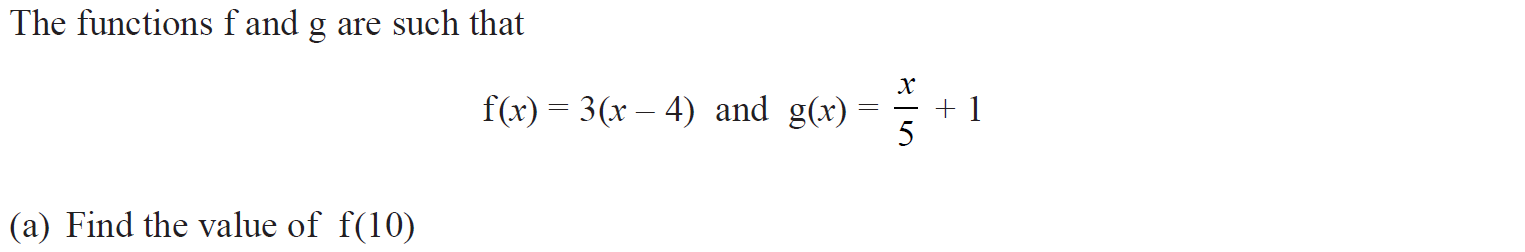 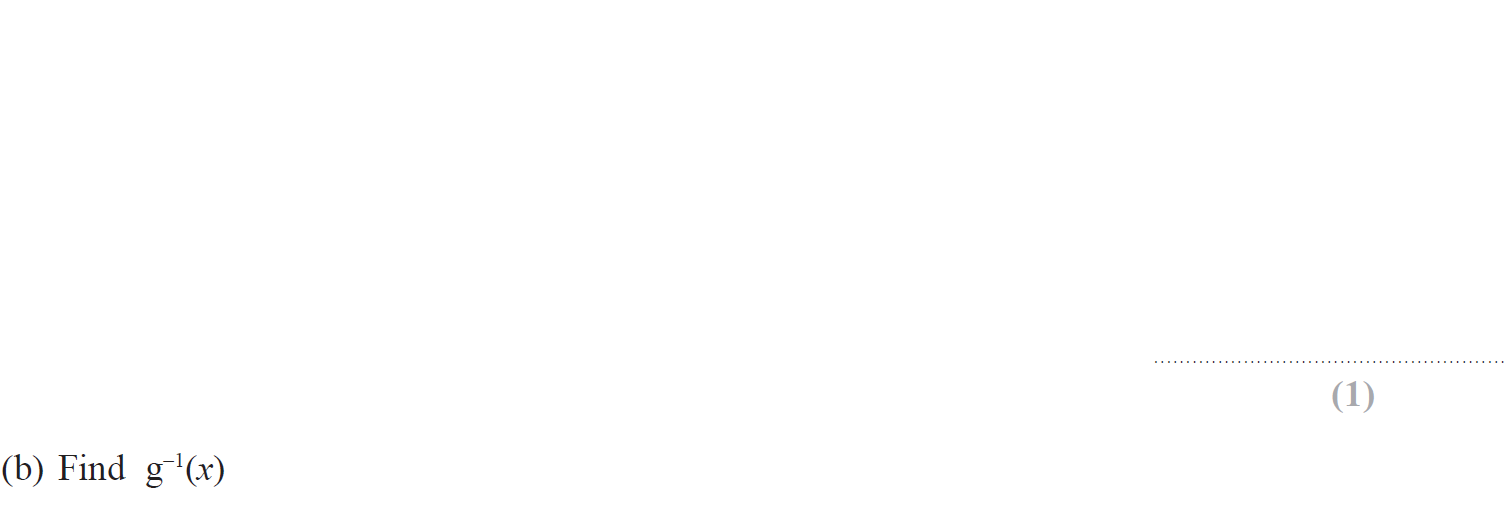 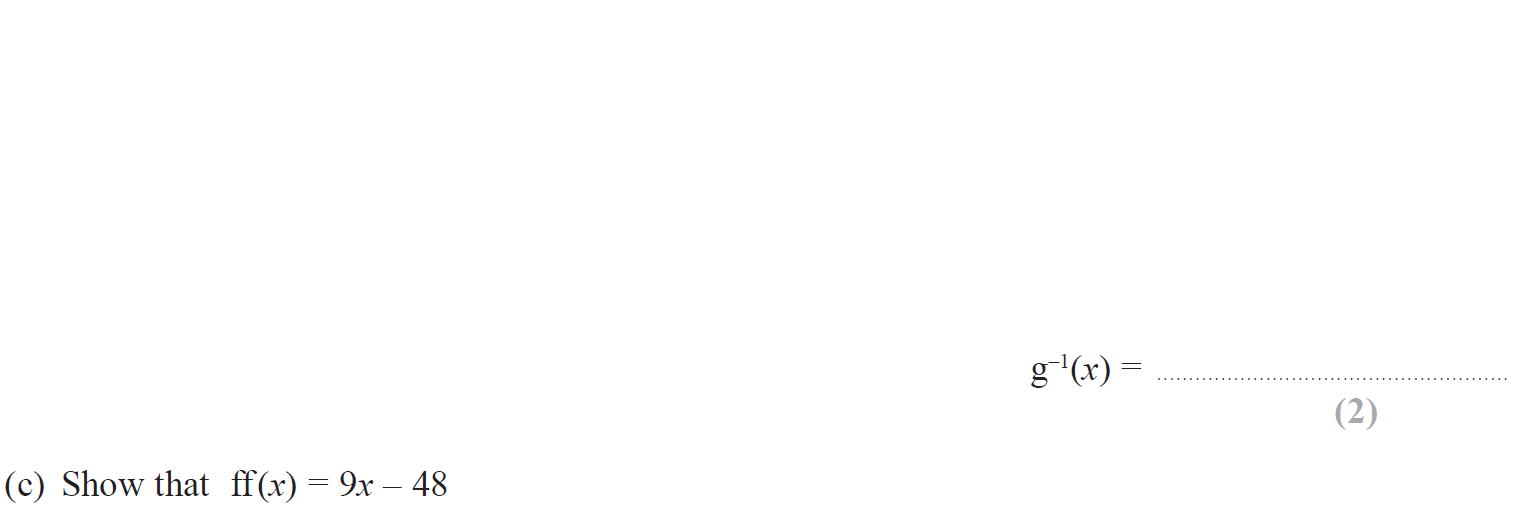 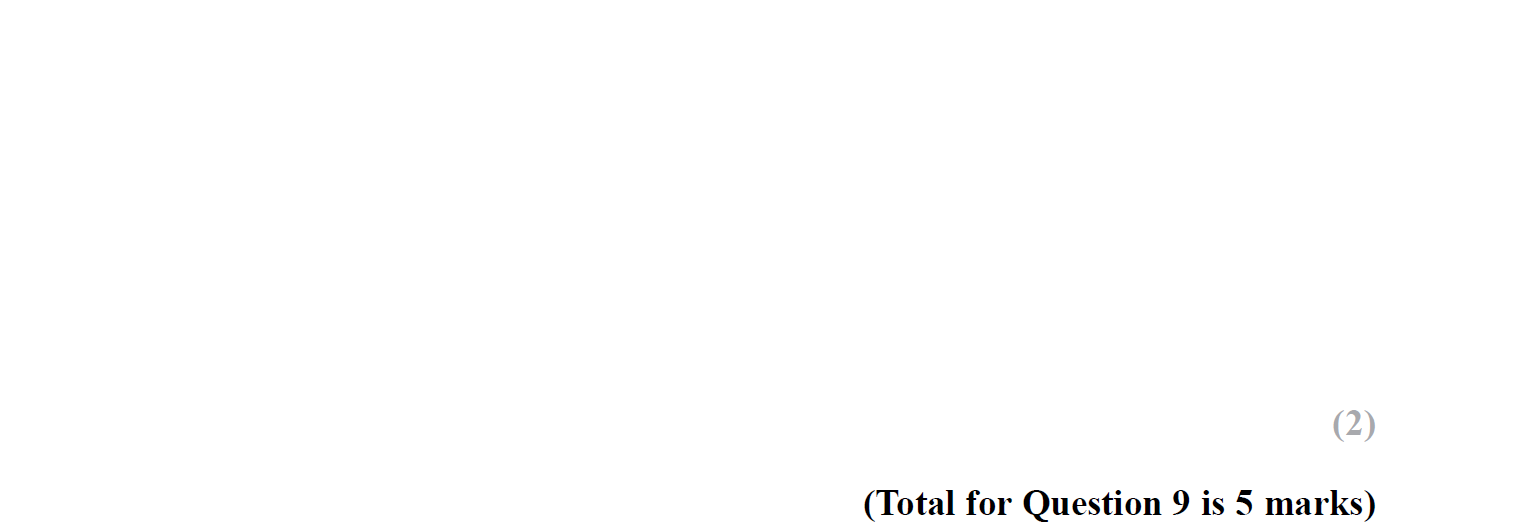 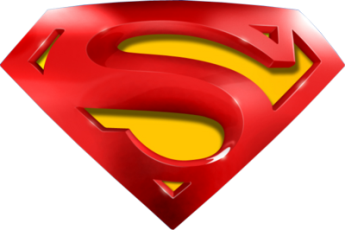 Specimen Set 2 2H Q9
Functions
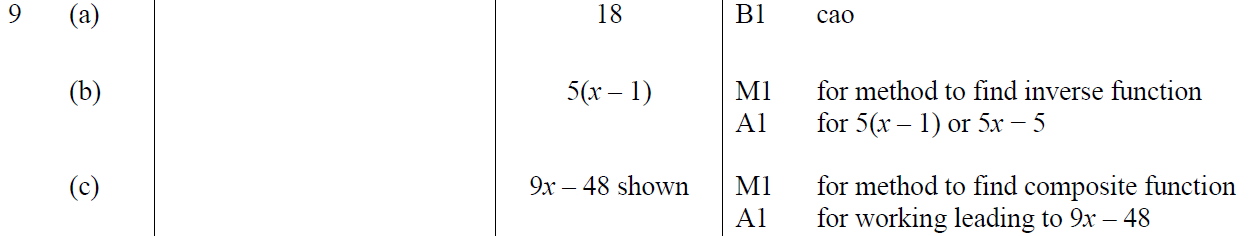 A
B
C
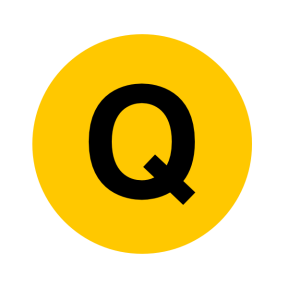 May 2017 1H Q11
Functions
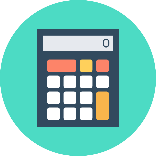 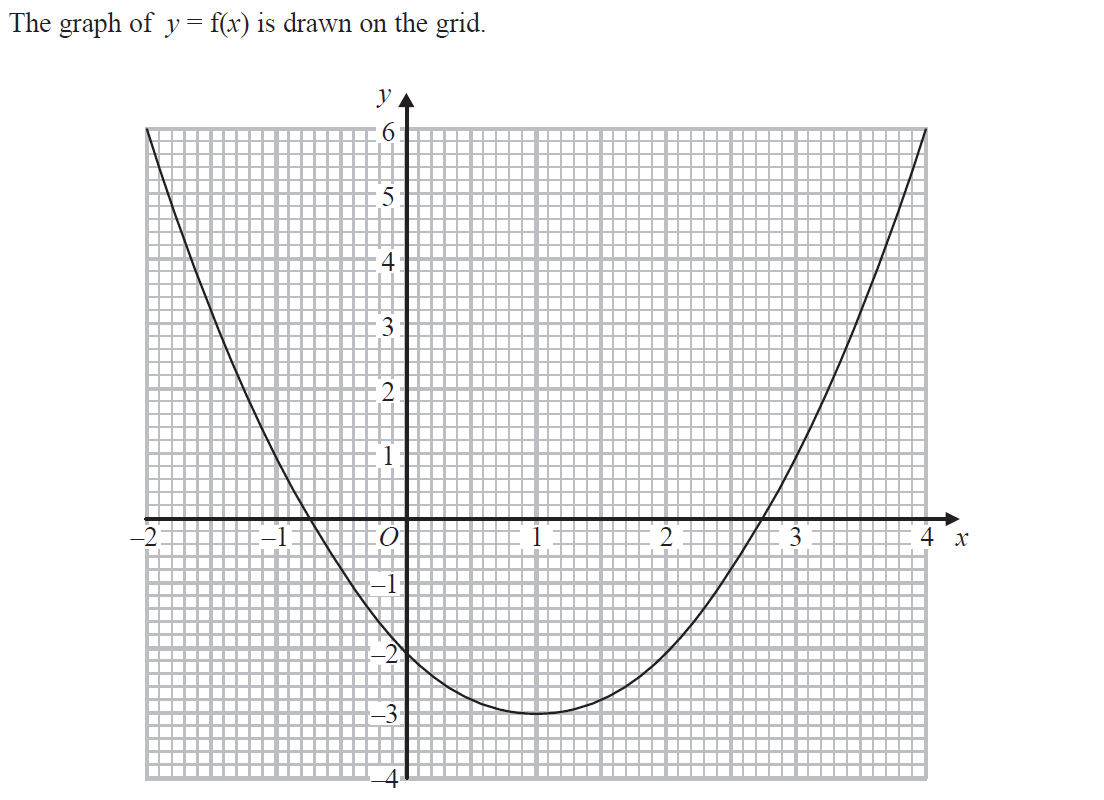 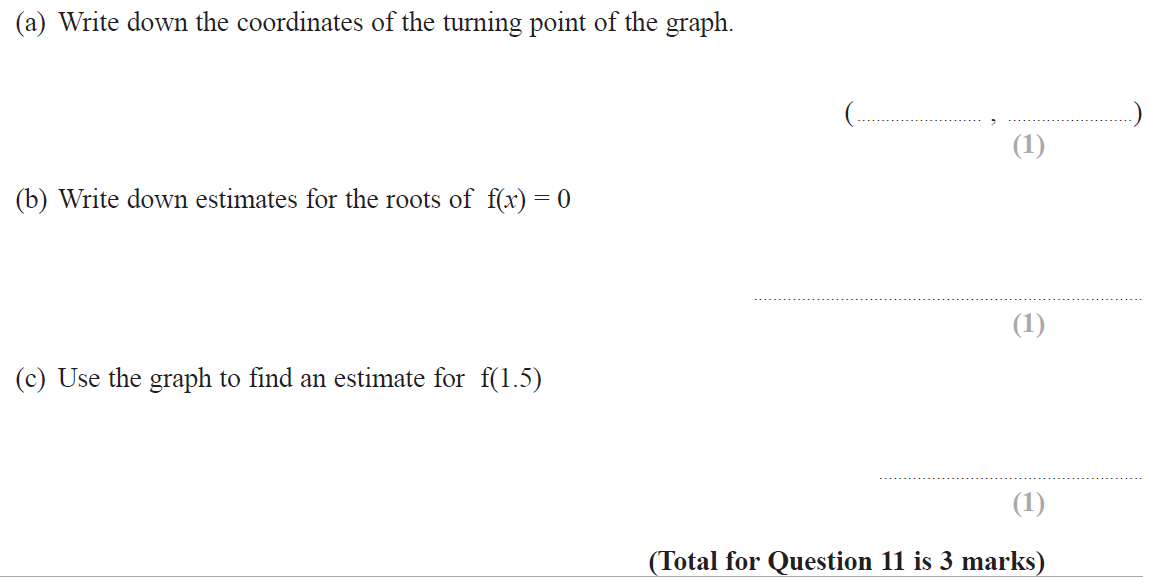 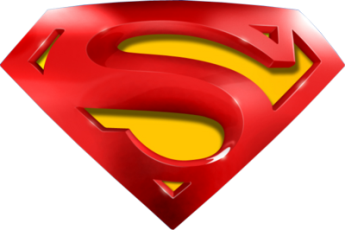 May 2017 1H Q11
Functions
A
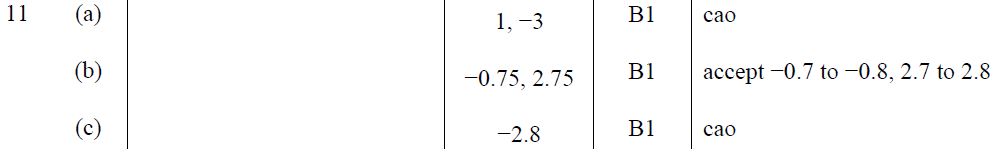 B
C
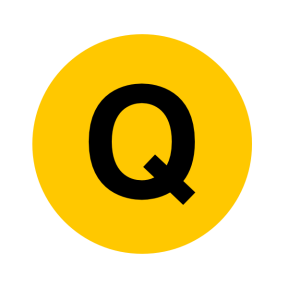 Nov 2017 2H Q22
Functions
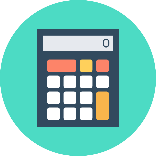 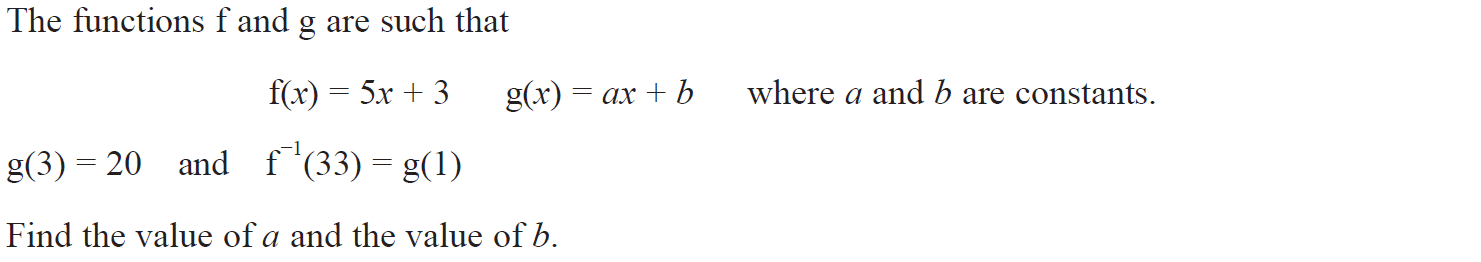 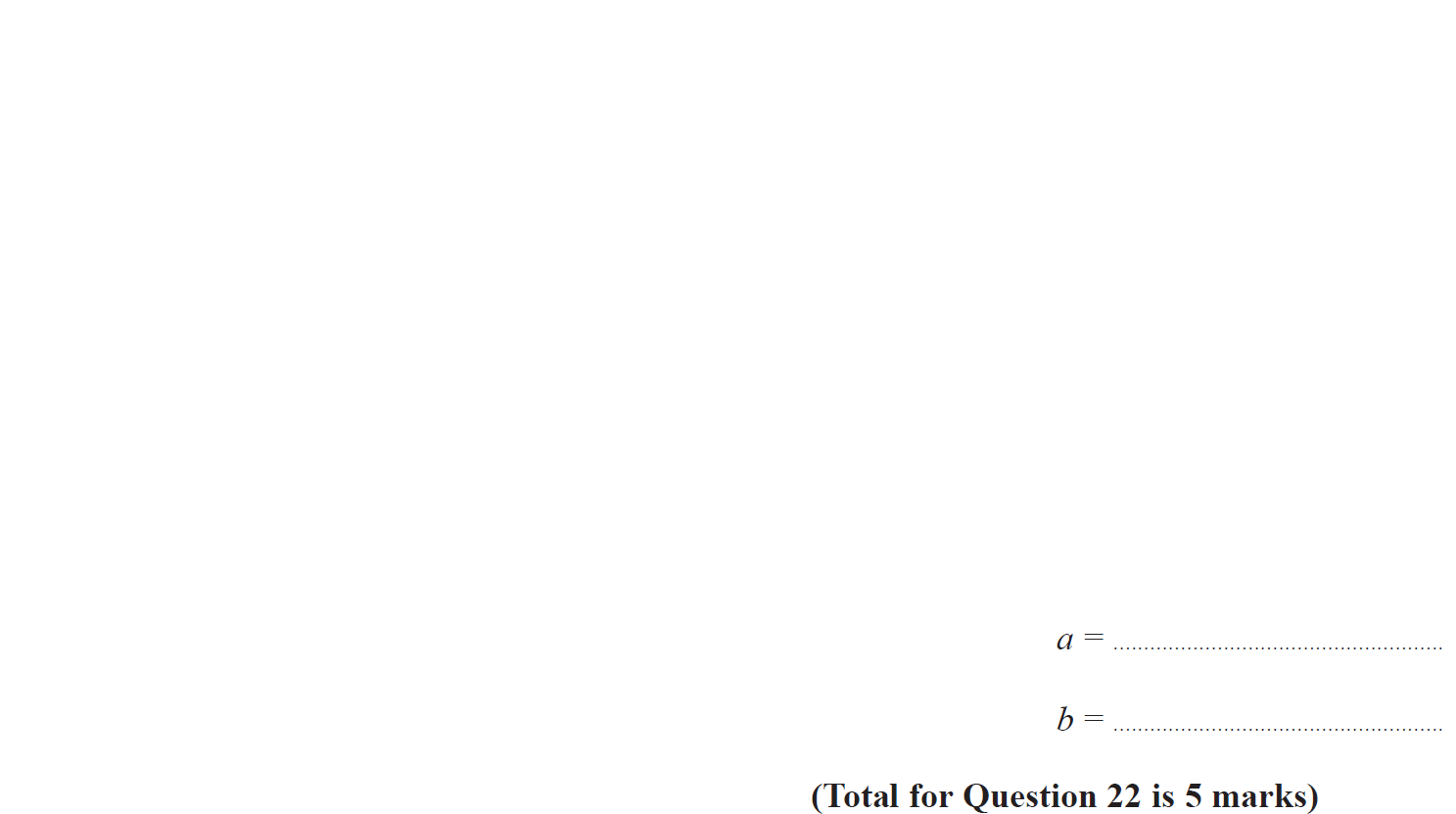 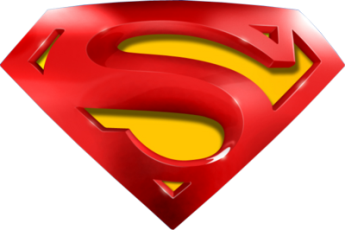 Nov 2017 2H Q22
Functions
A
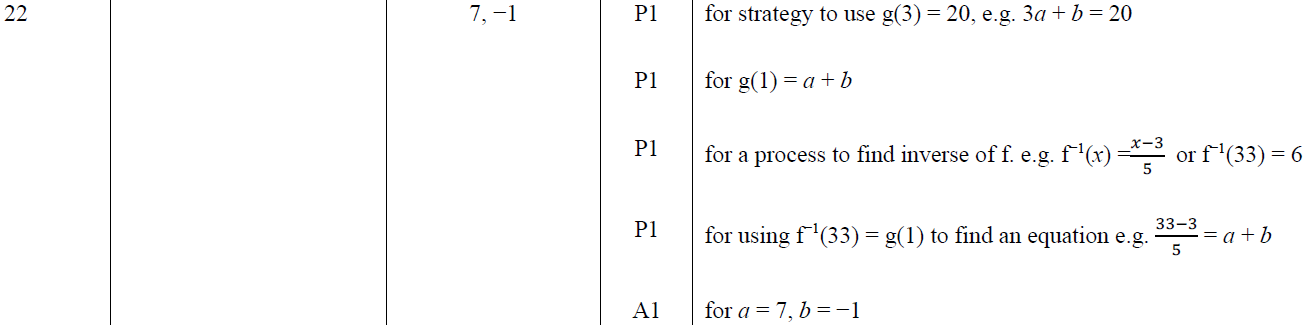 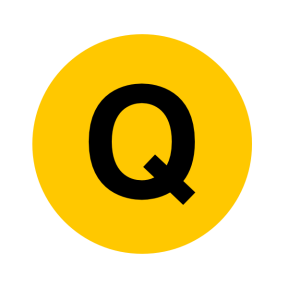 June 2018 2H Q11
Functions
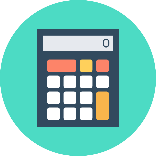 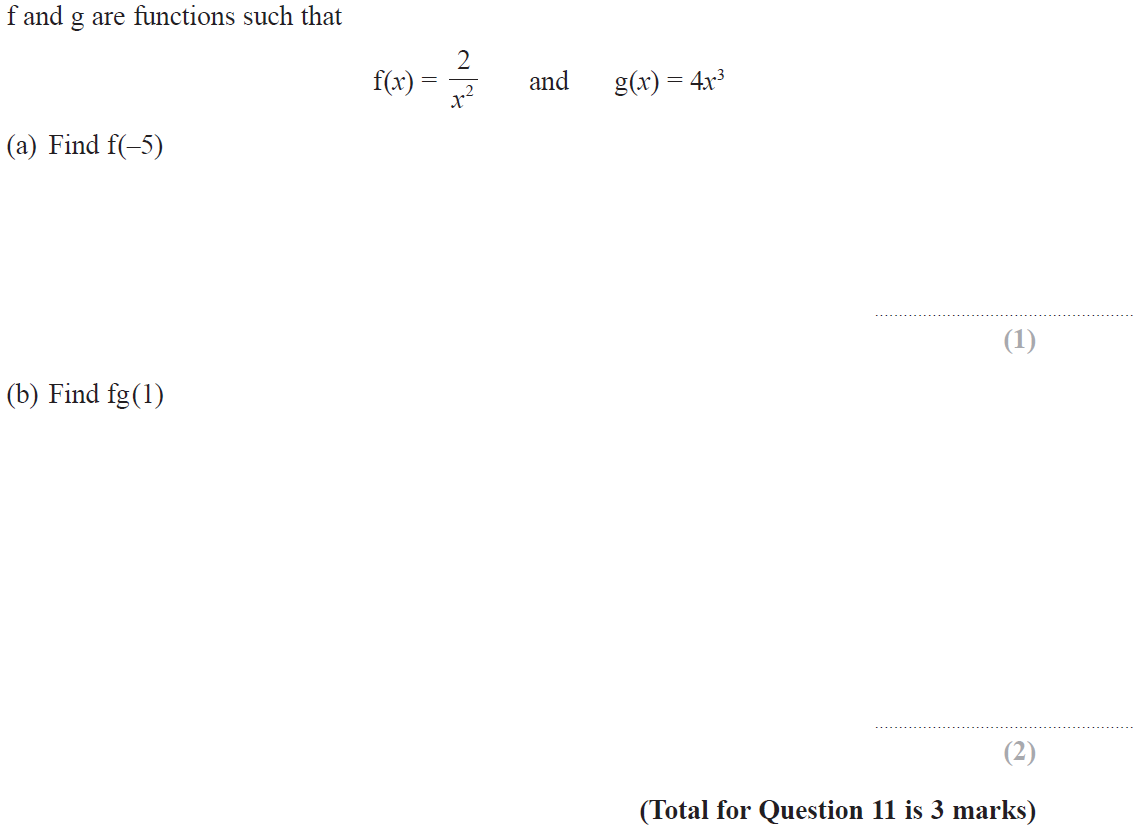 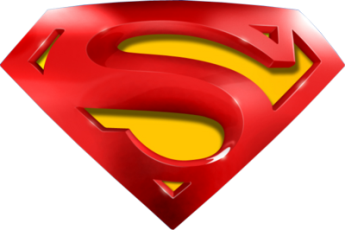 June 2018 2H Q11
Functions
A
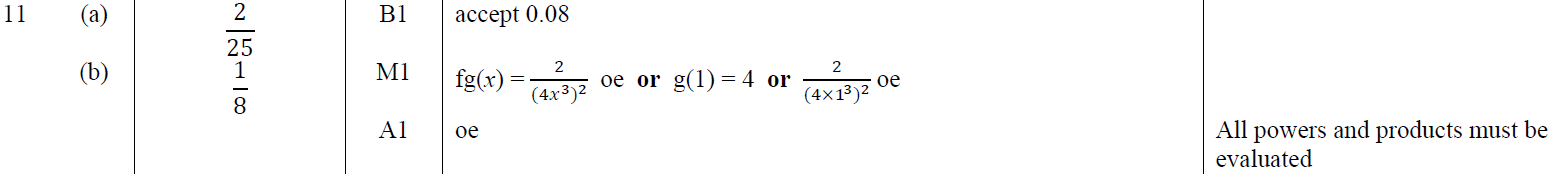 B
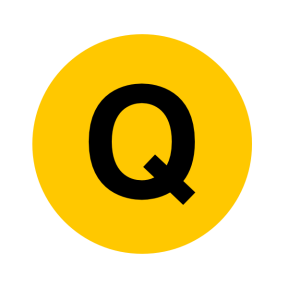 Nov 2018 1H Q19
Functions
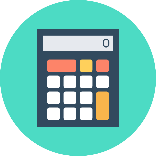 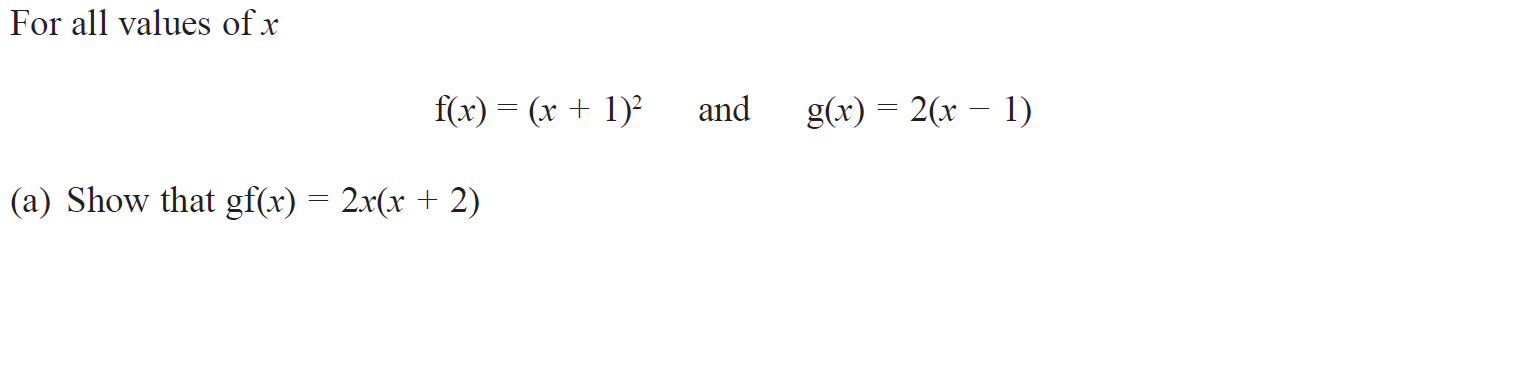 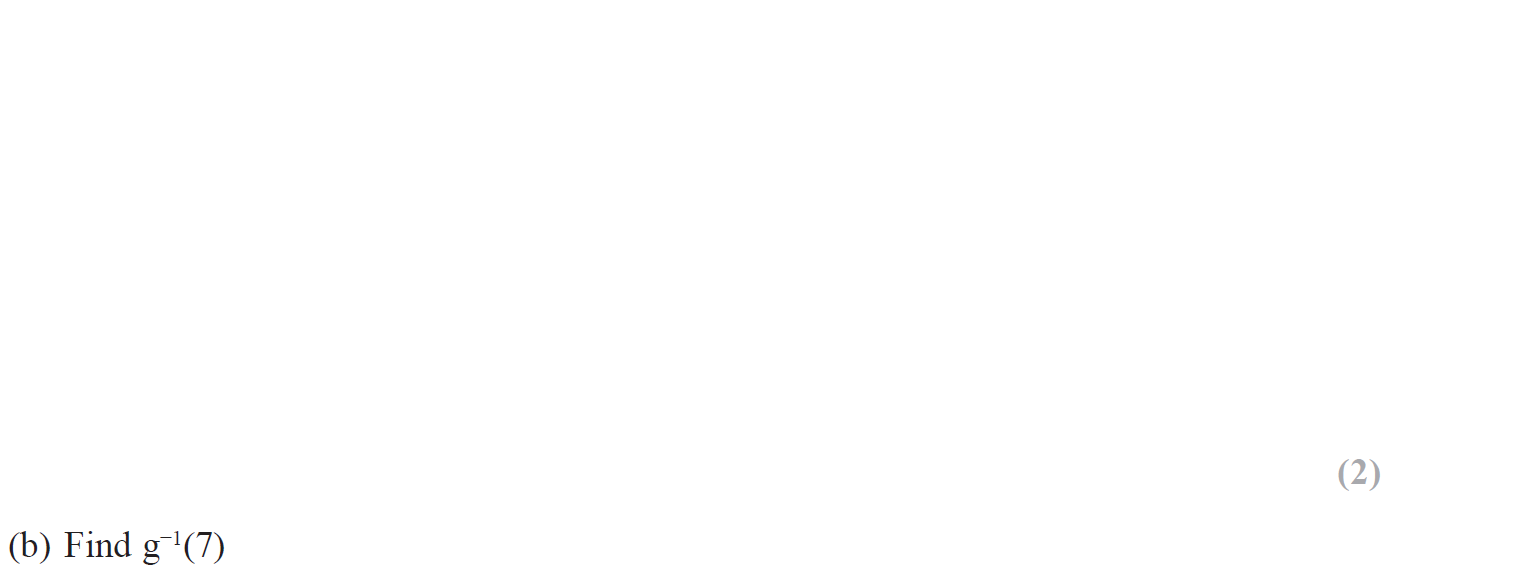 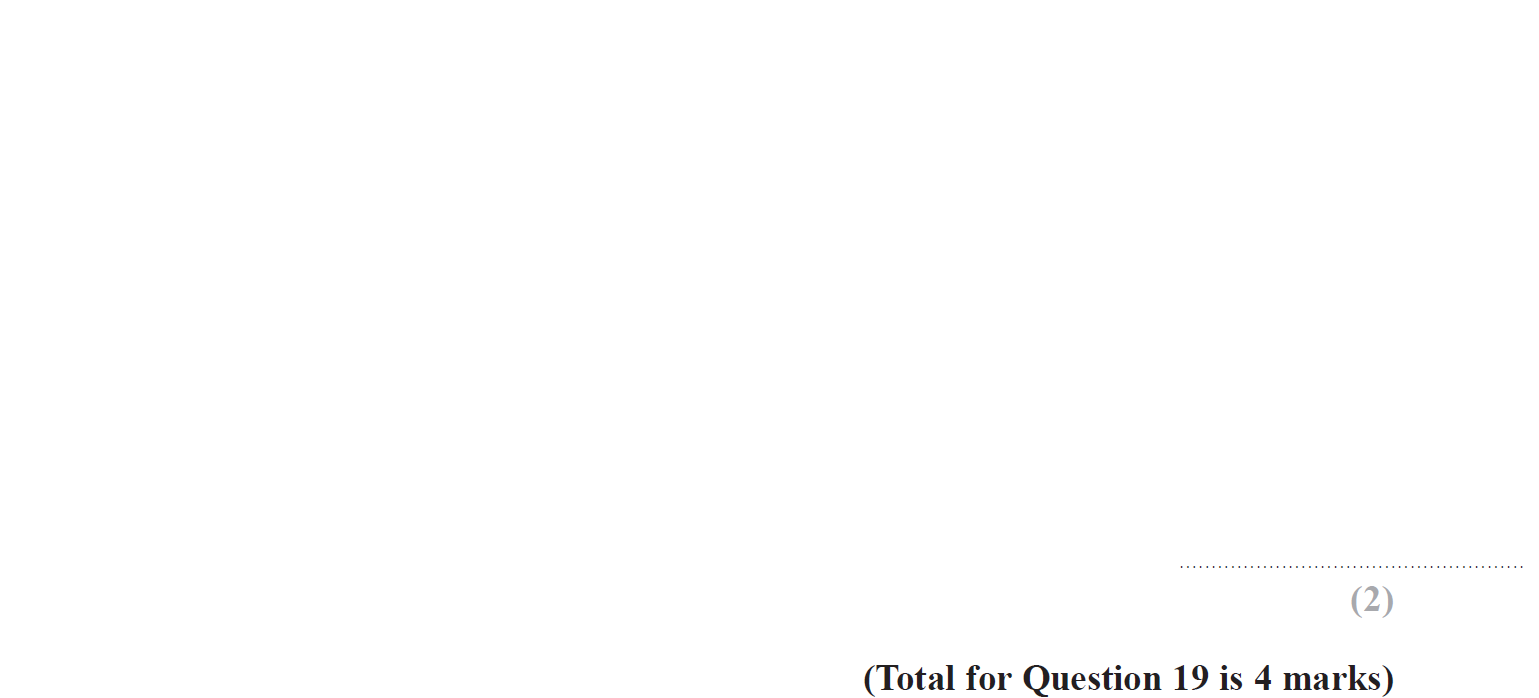 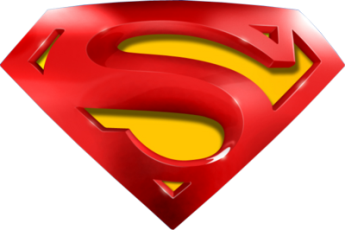 Nov 2018 1H Q19
Functions
A
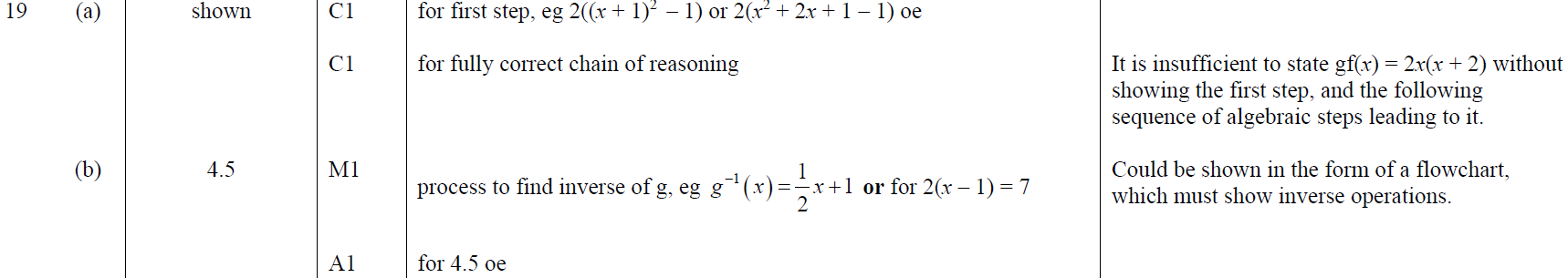 B
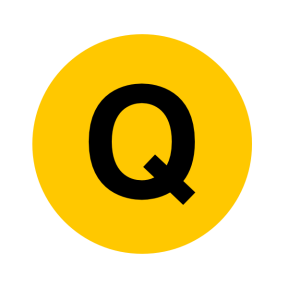 Nov 2018 3H Q10
Functions
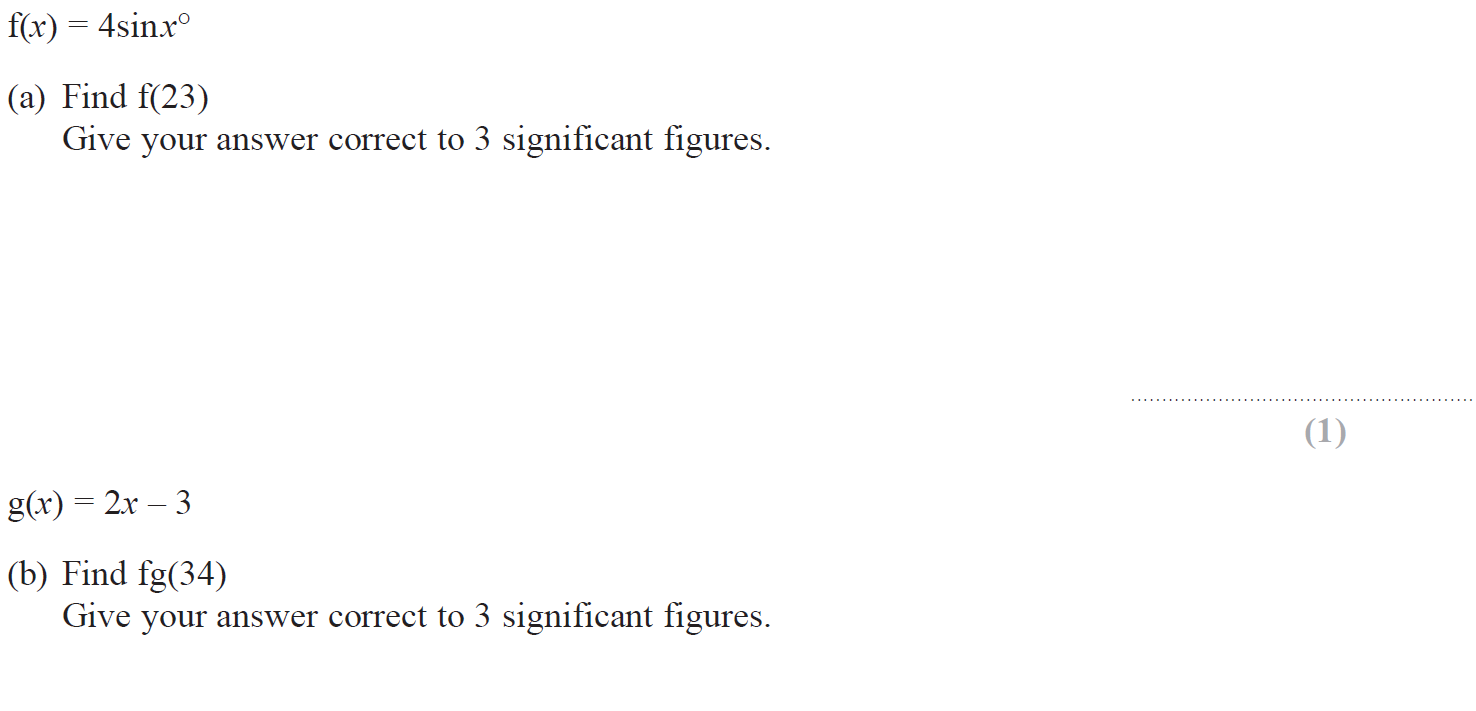 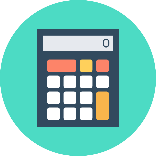 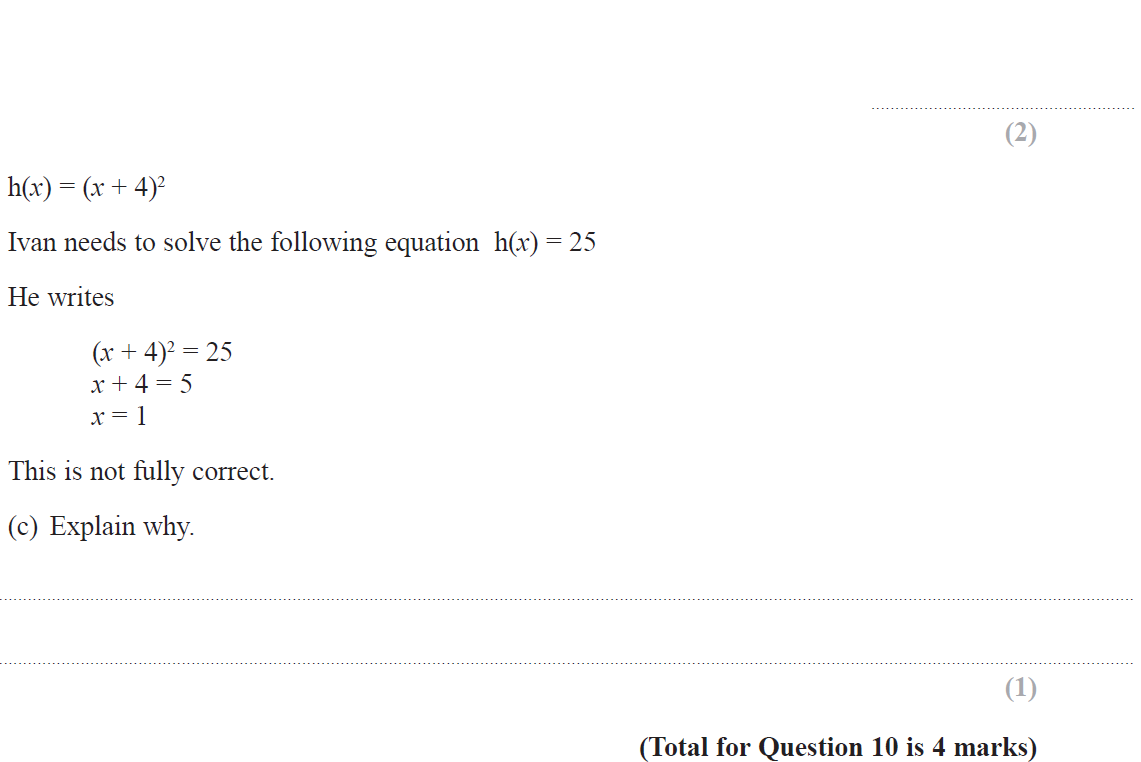 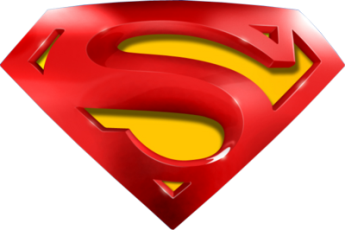 Nov 2018 3H Q10
Functions
A
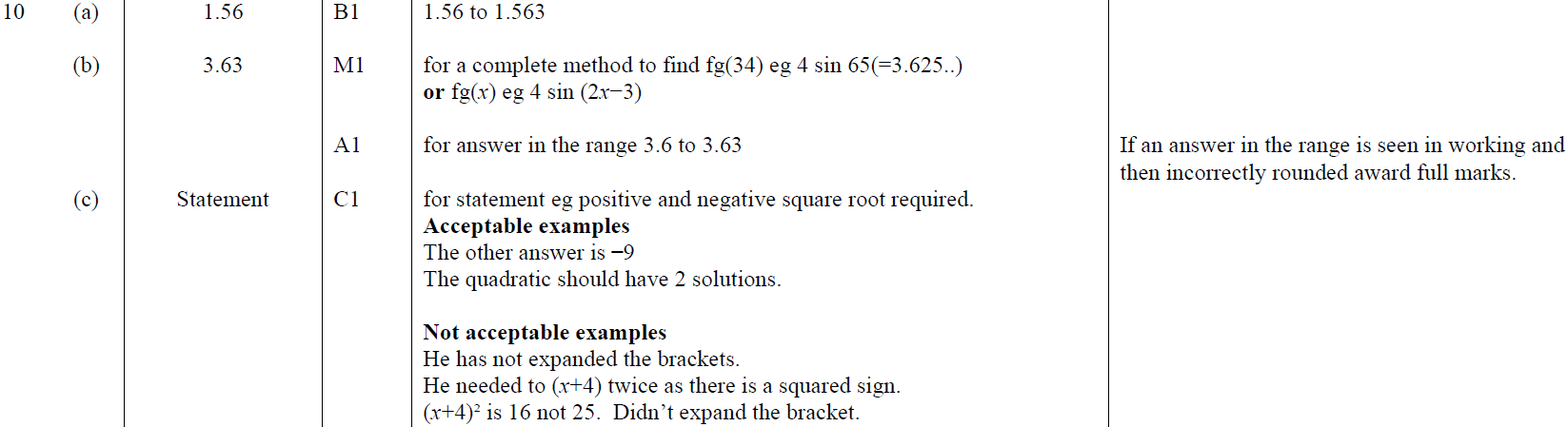 B
C
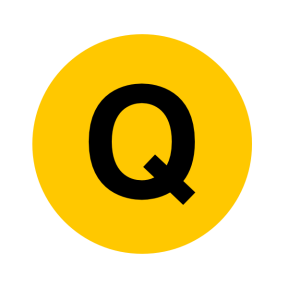 May 2019 1H Q21
Functions
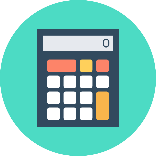 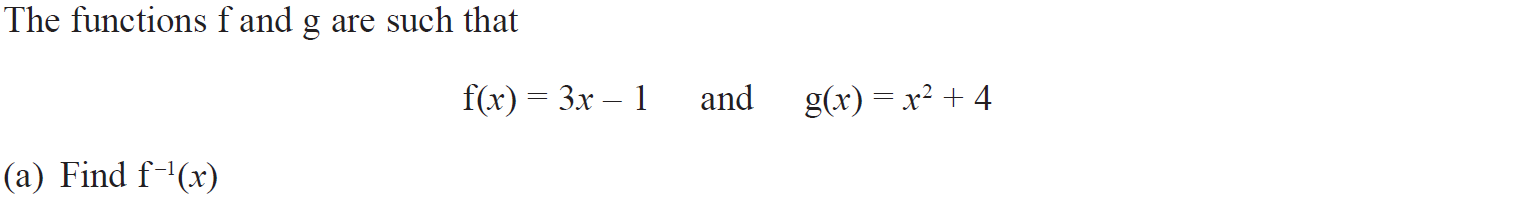 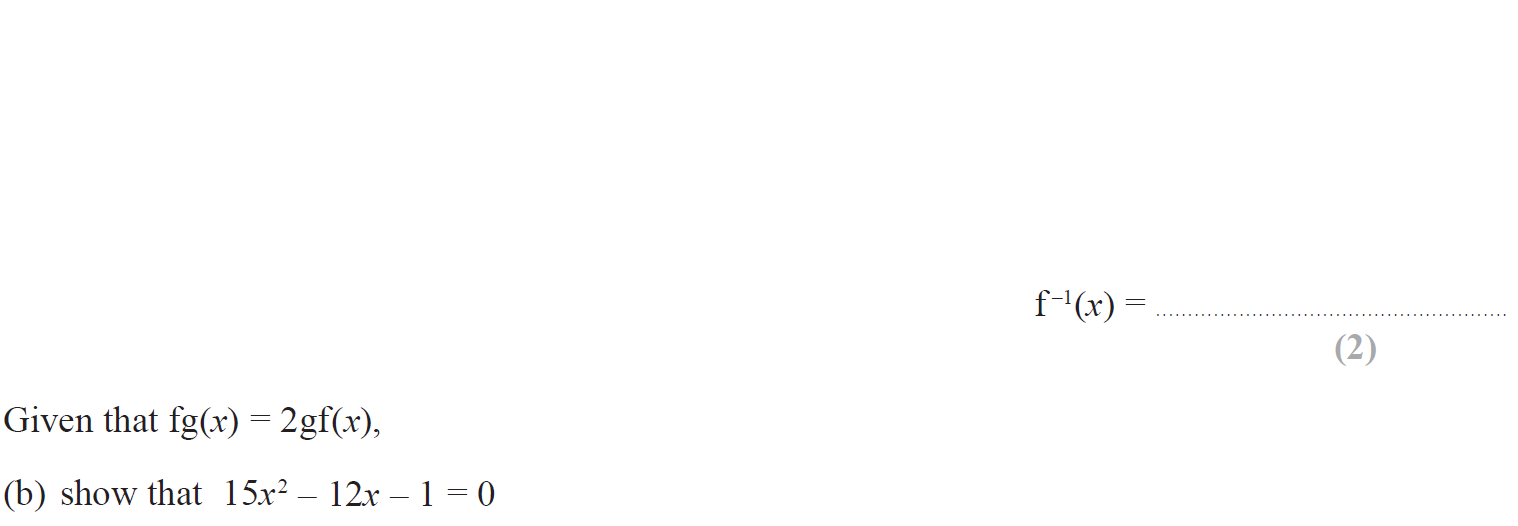 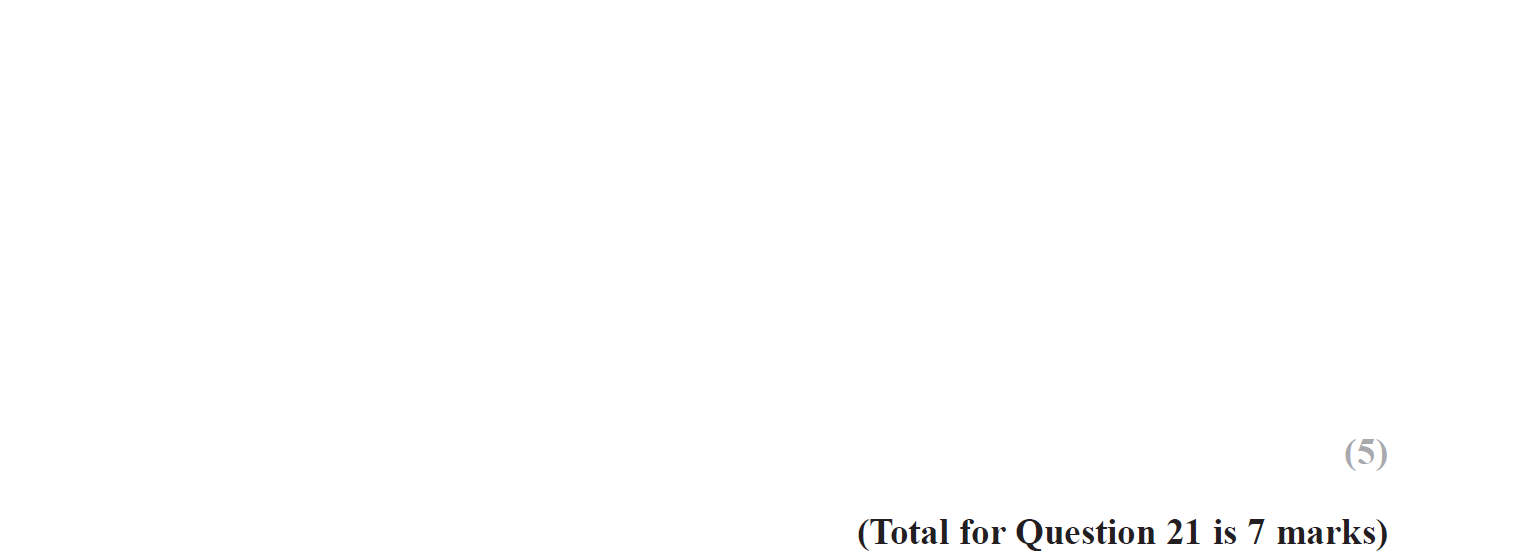 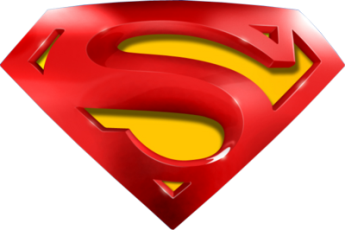 May 2019 1H Q21
Functions
A
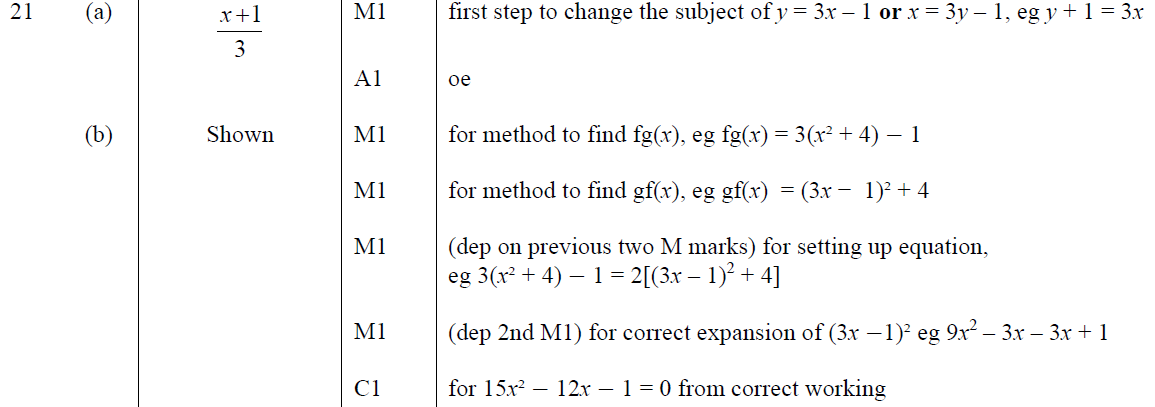 B
A SF
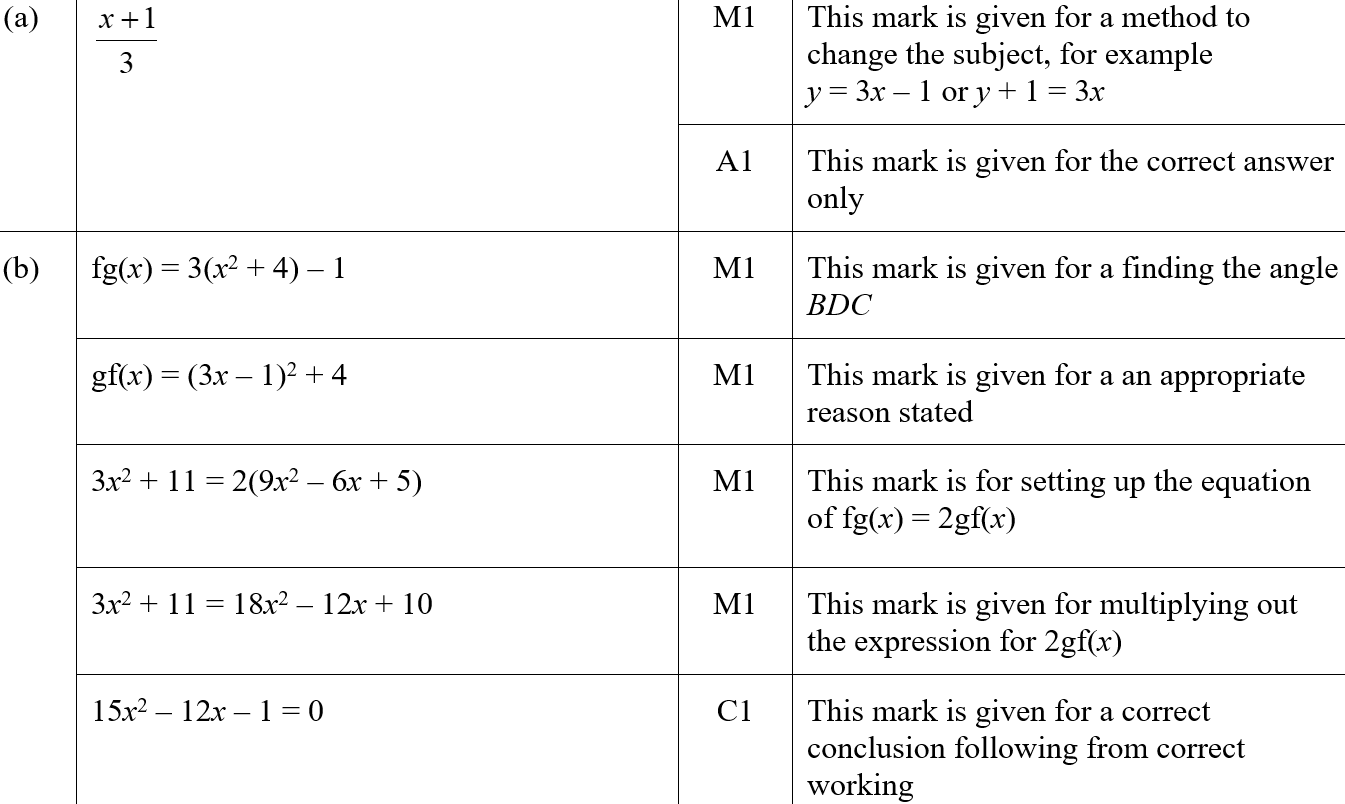 B SF
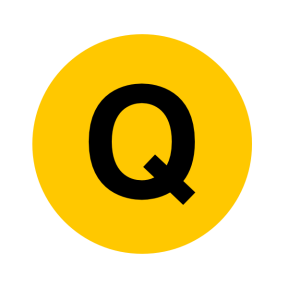